Scripture Reading: Isaiah 40:28-31
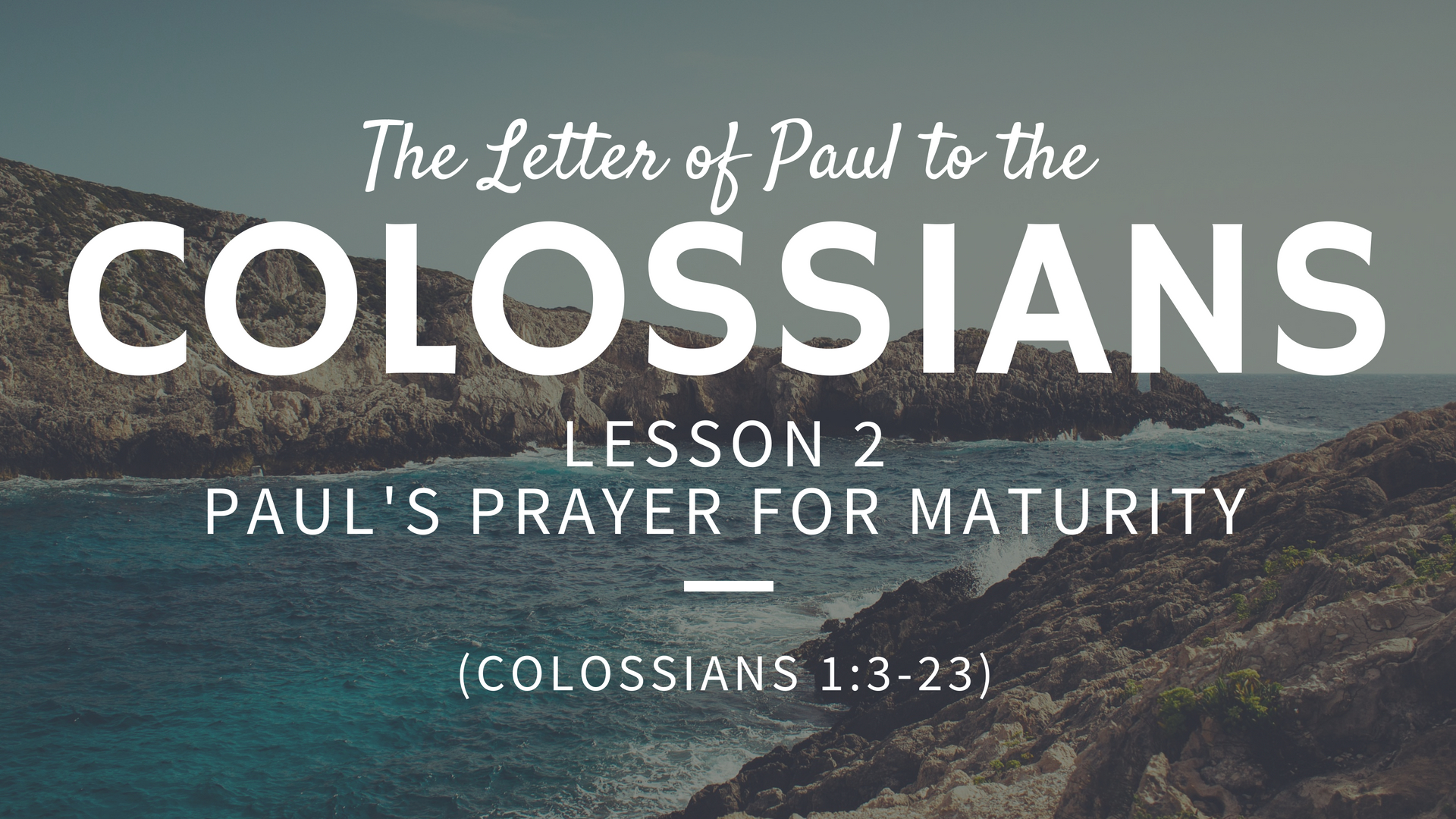 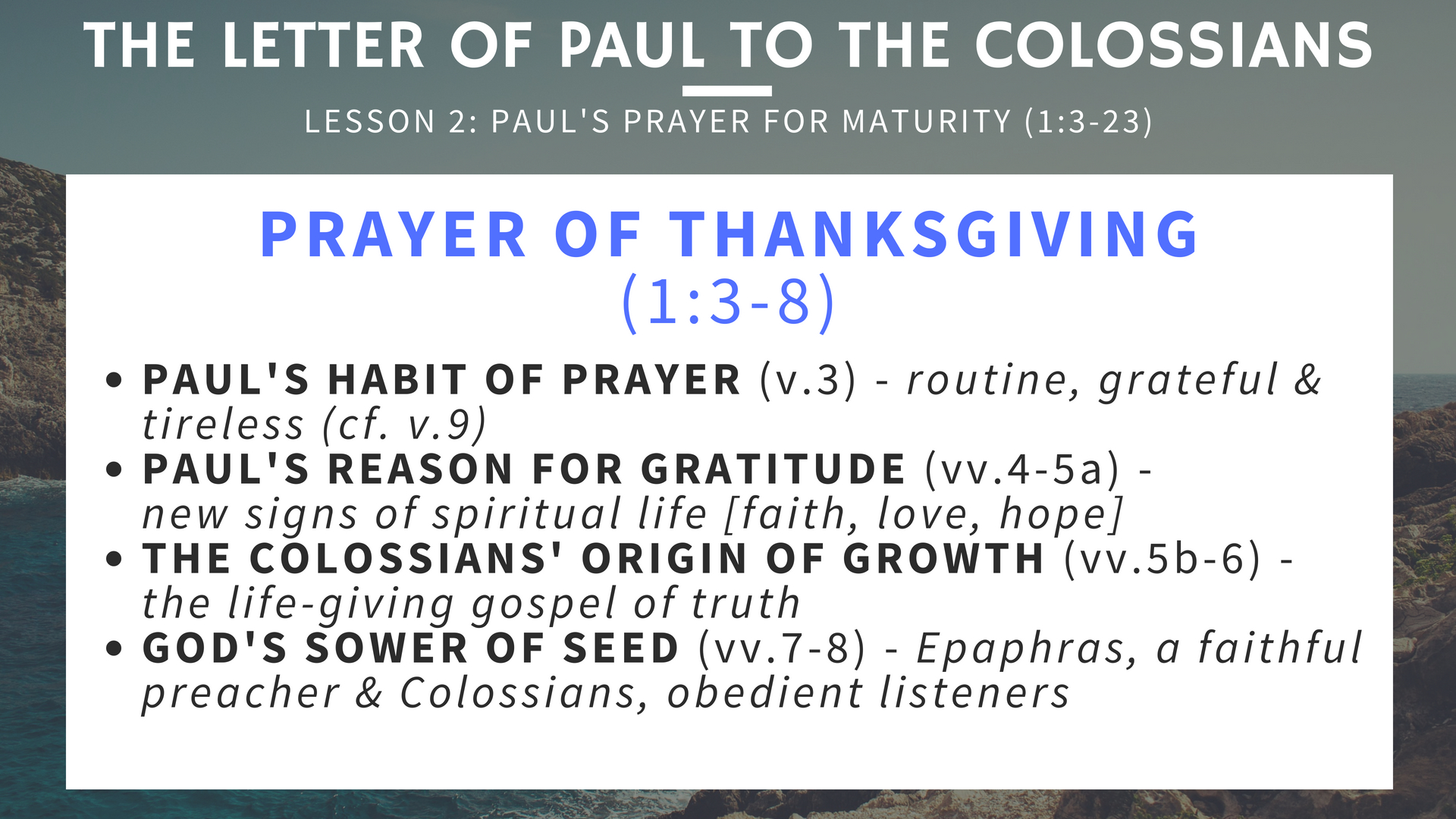 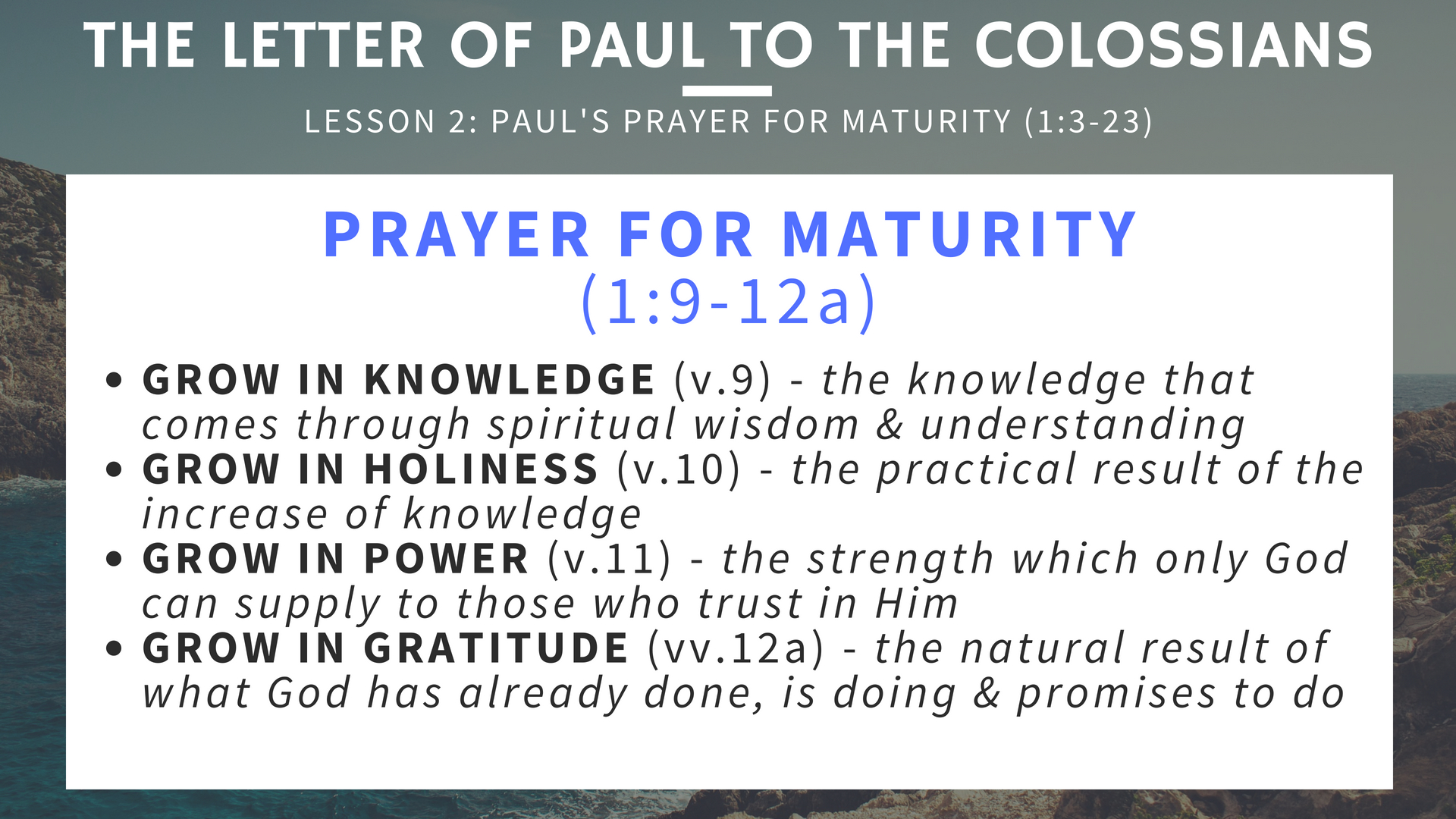 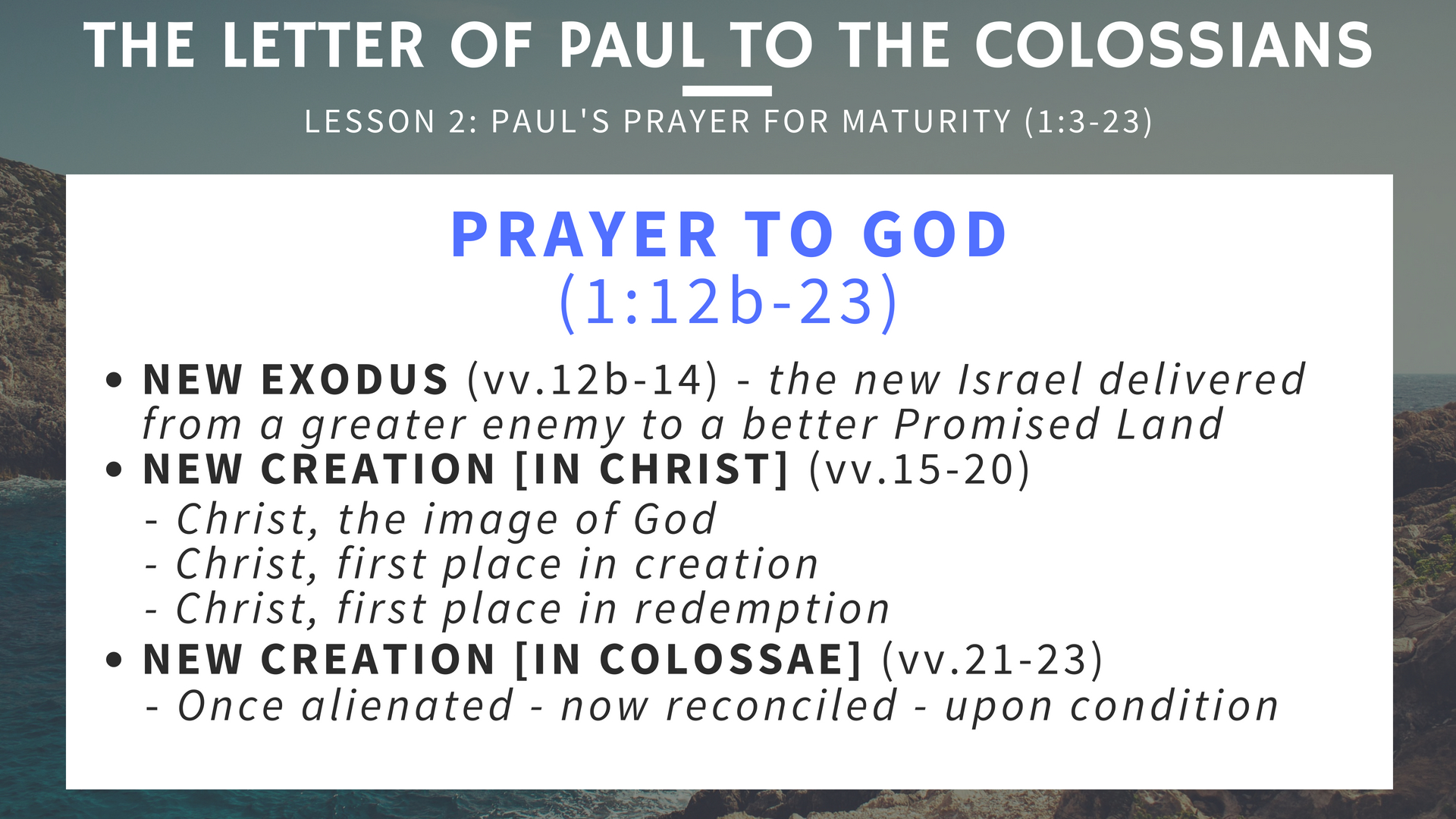